LUSD 2015
STE
AM
Festival
Science Technology Engineering
Art
Math
Districtwide STEAM Community Outreach
Friday, May 29, 2015
Lompoc High School Cafeteria & Surrounding Area
6 to 8 PM
Design & Engineer
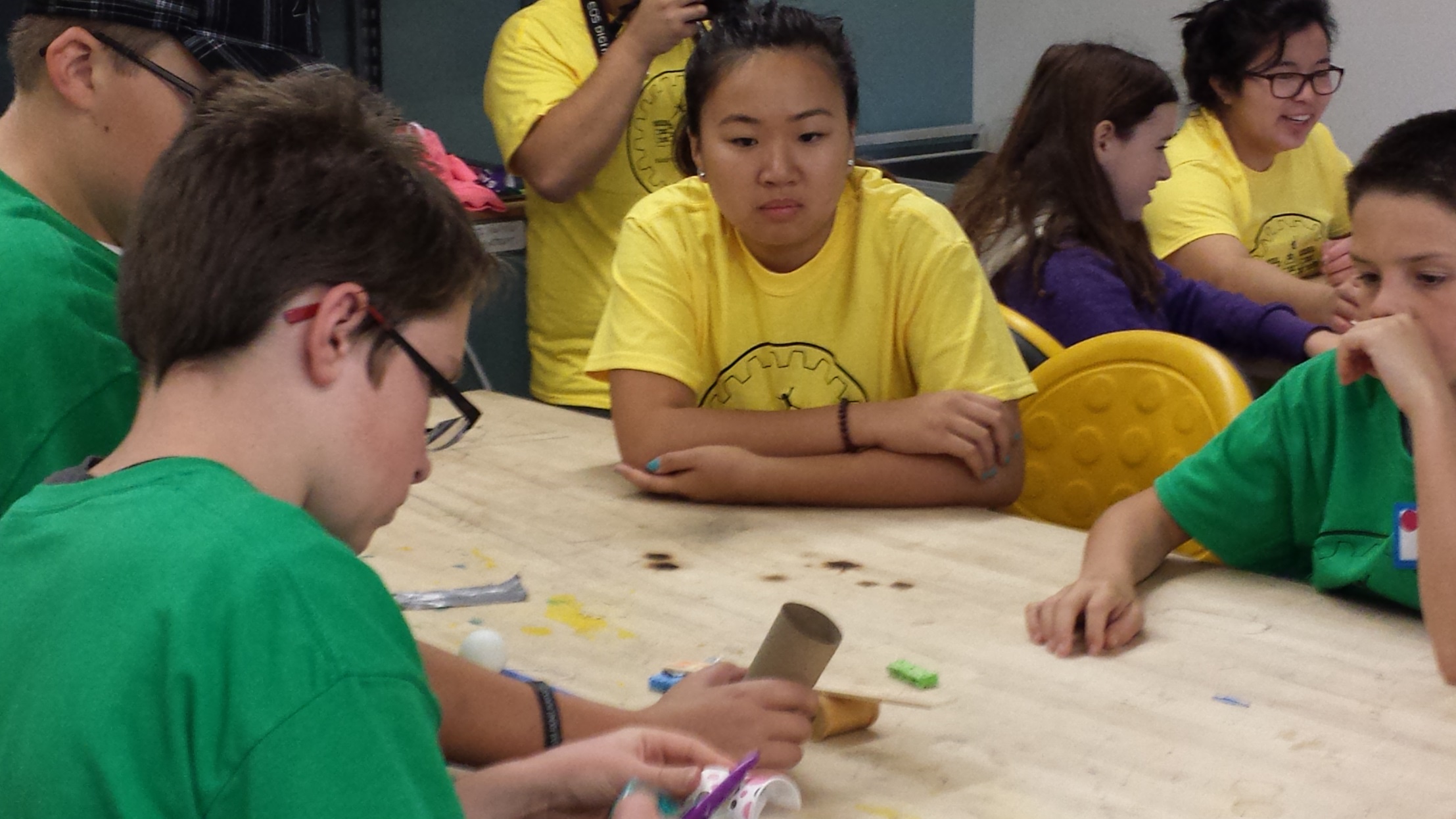 Catapult Prototypes
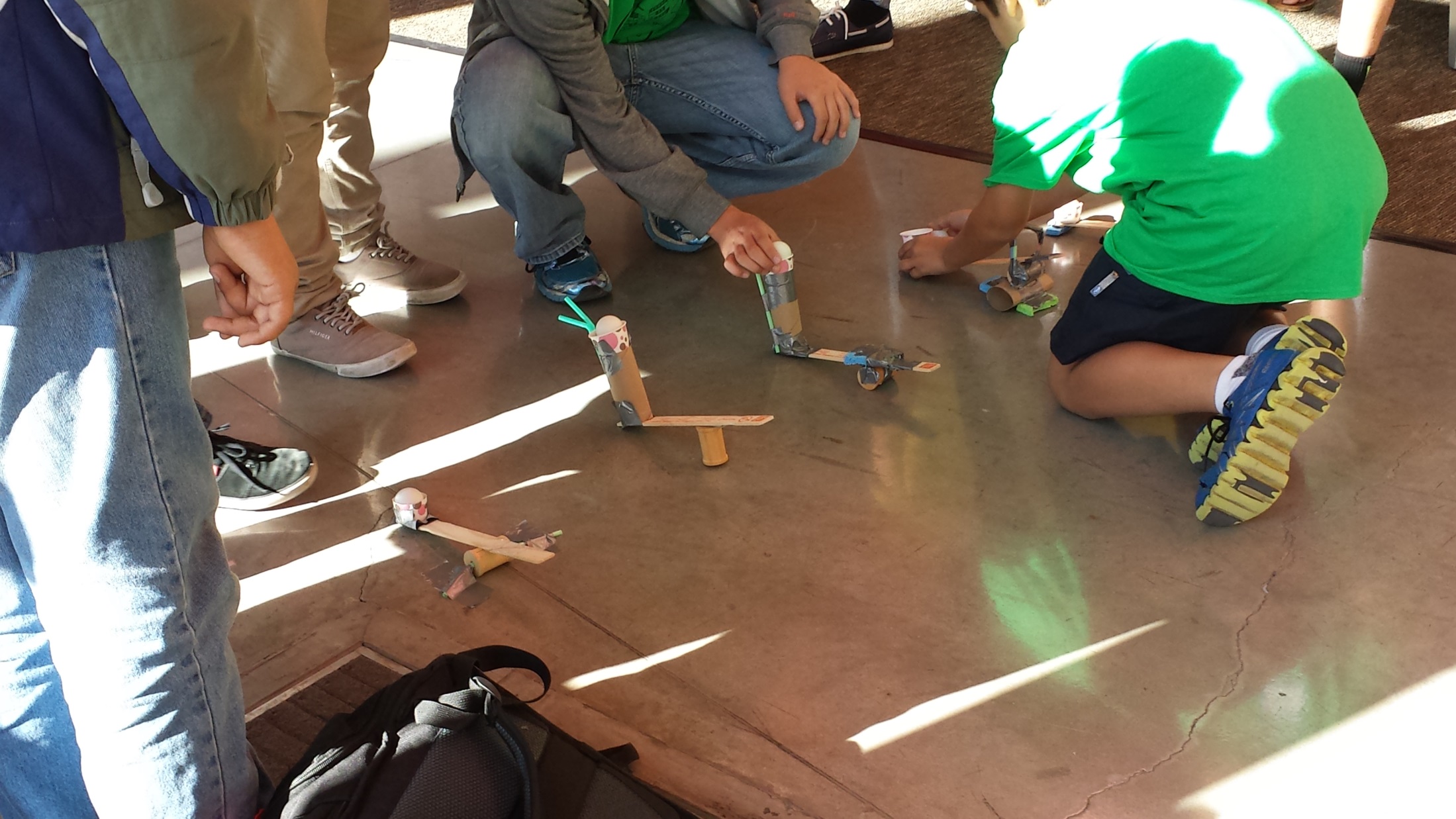 Sliding Friction Demo
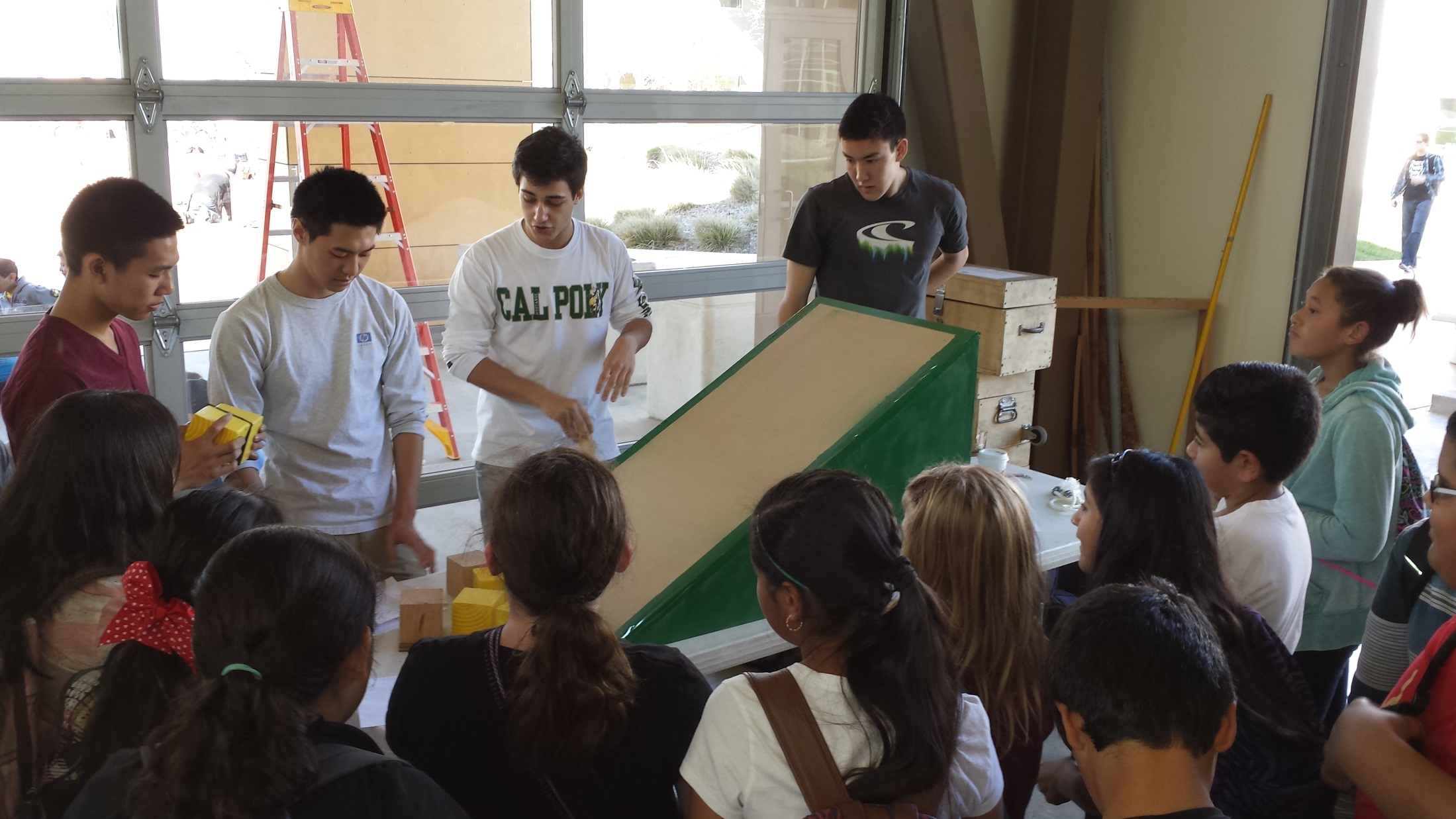 Wind tunnel test of student clay models
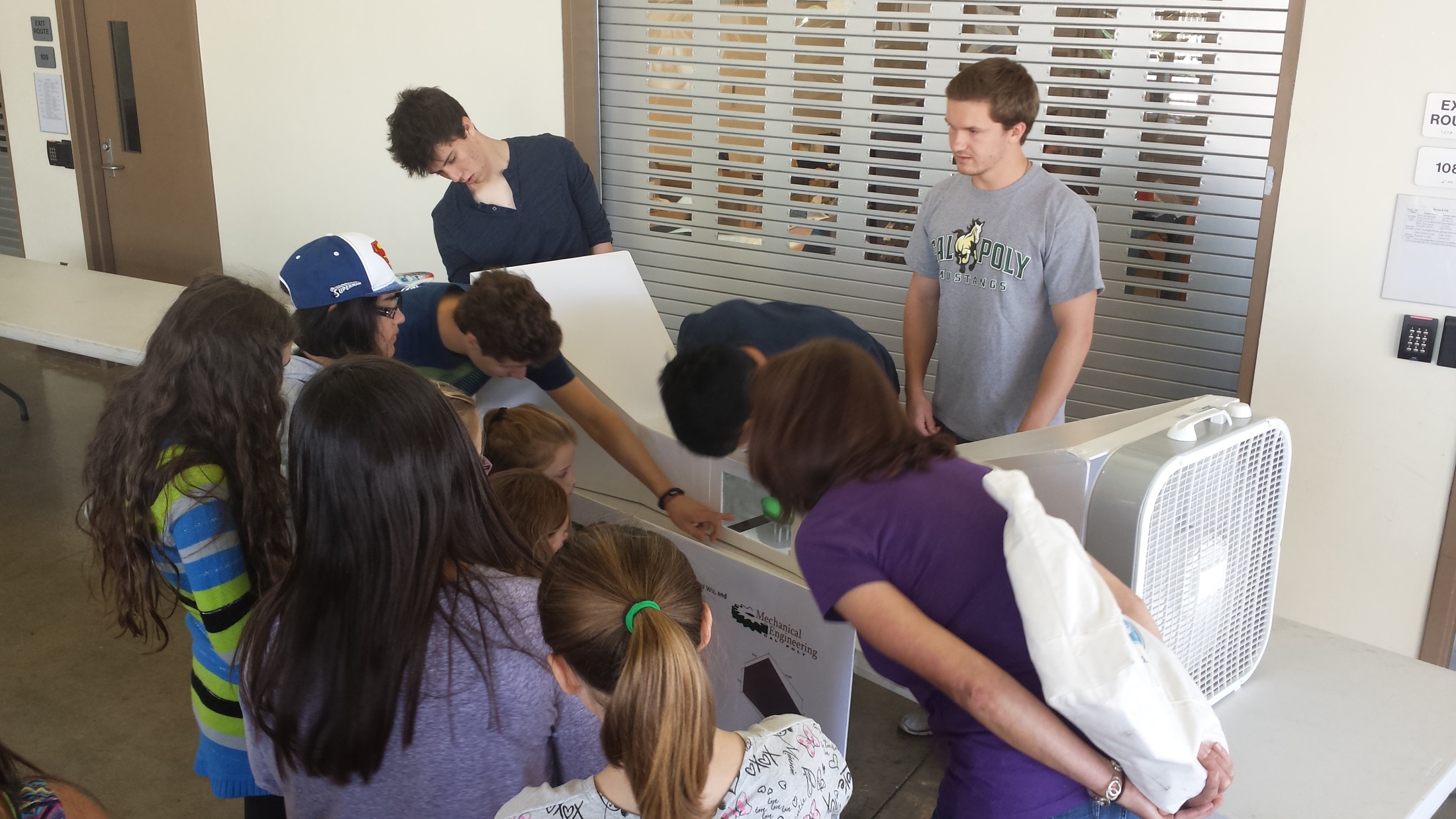 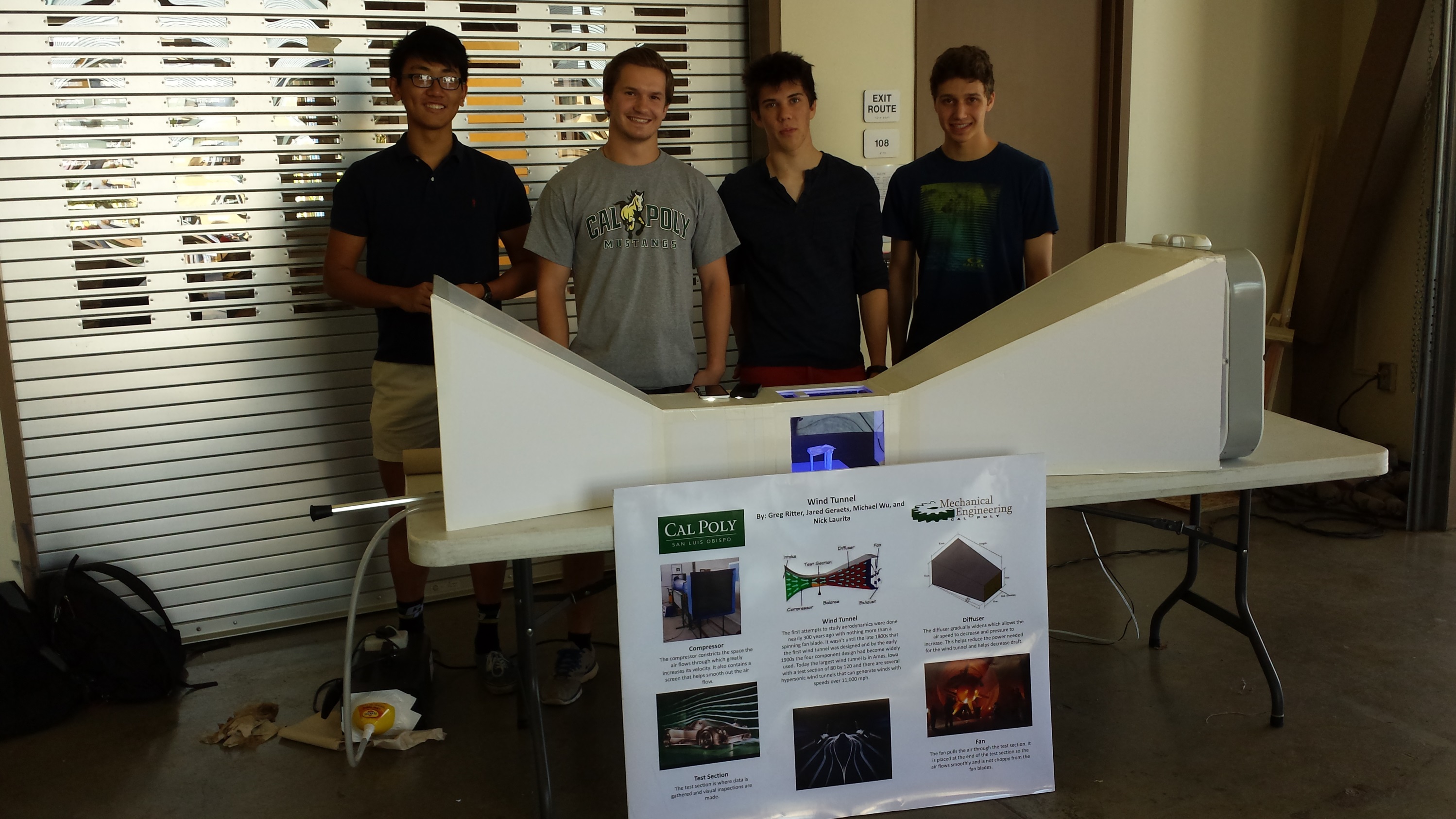 Helicopter build station
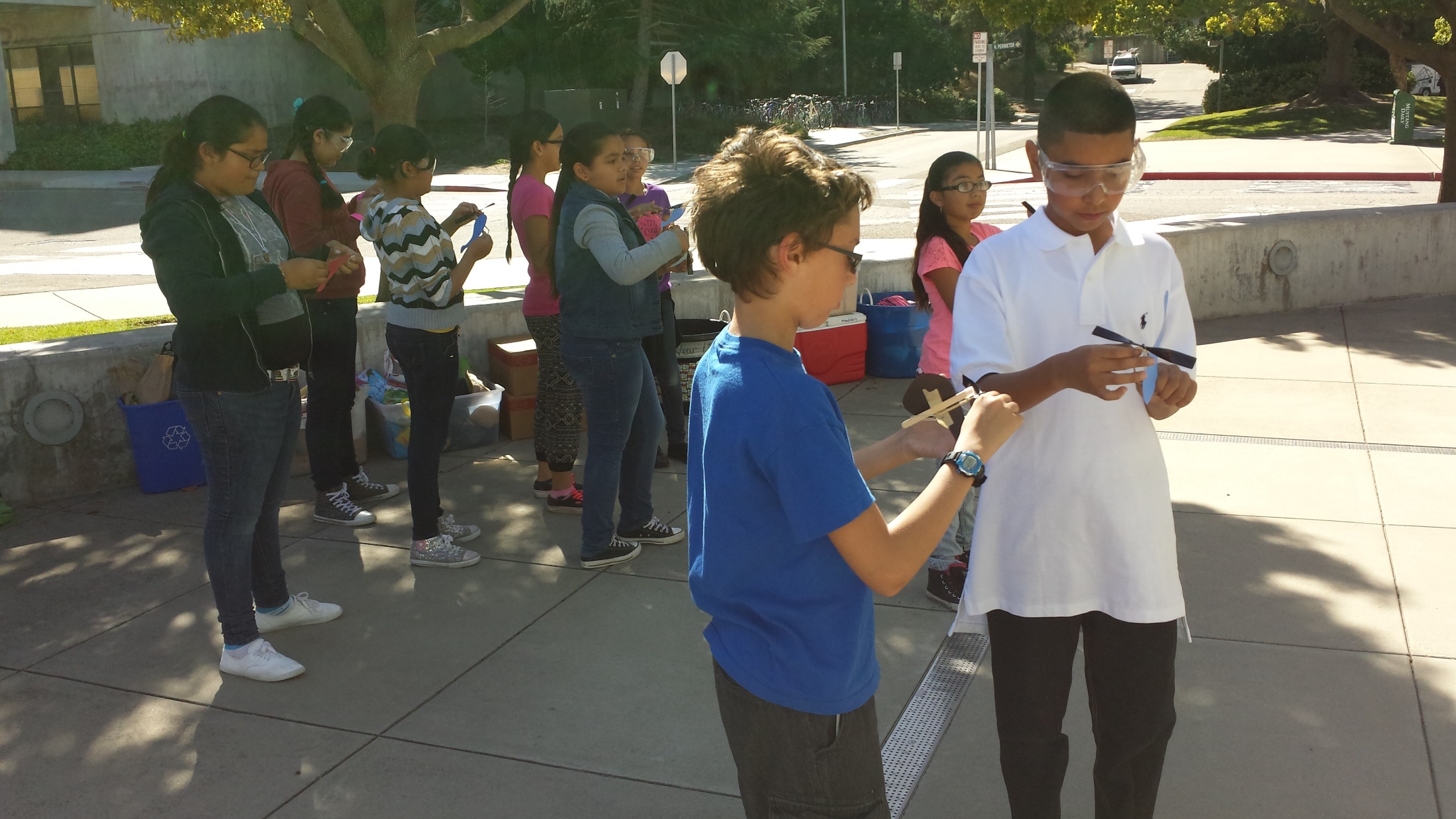 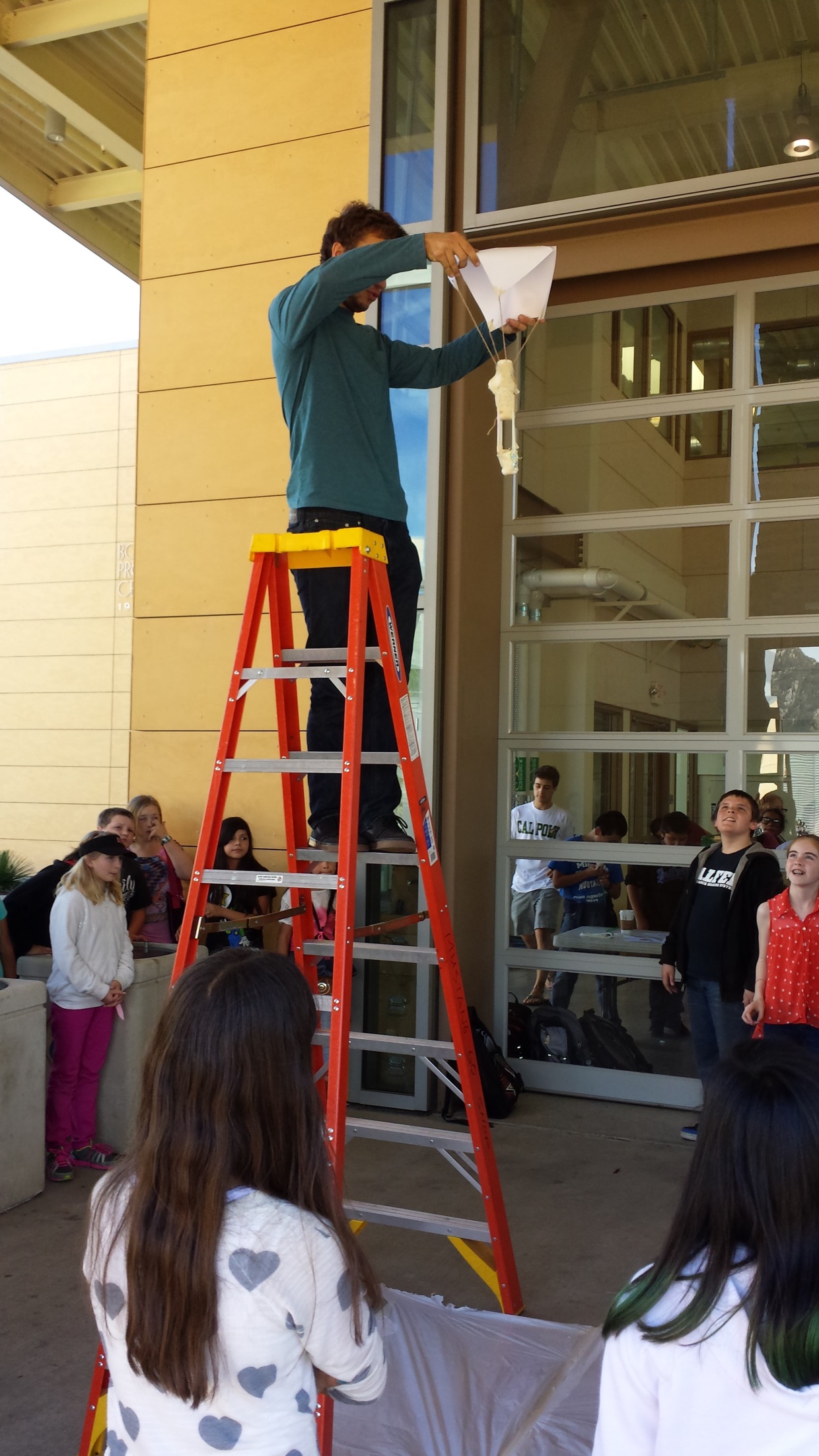 Recovery system design test
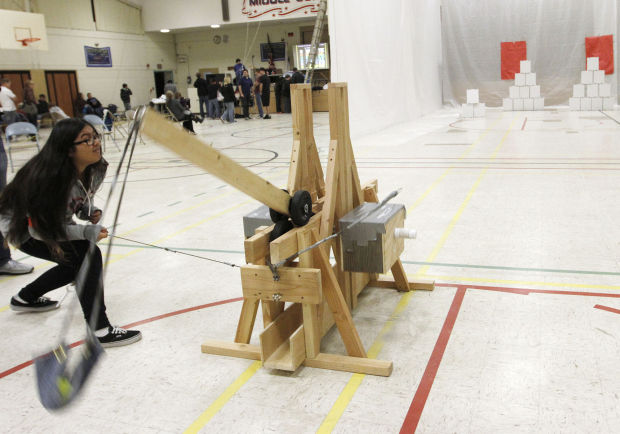 Trebuchet Wall Buster
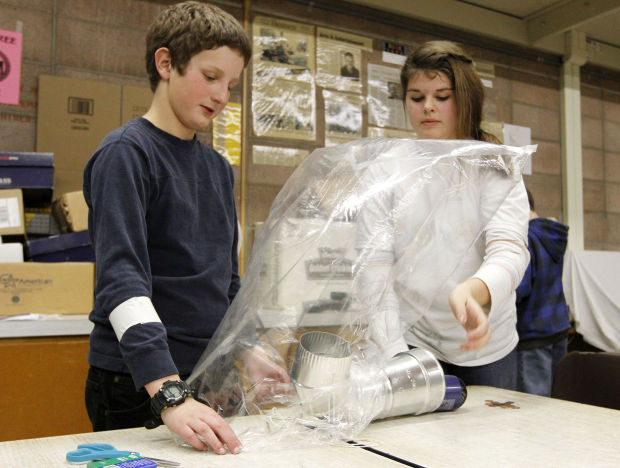 Hot Air Balloon
Zip line Races
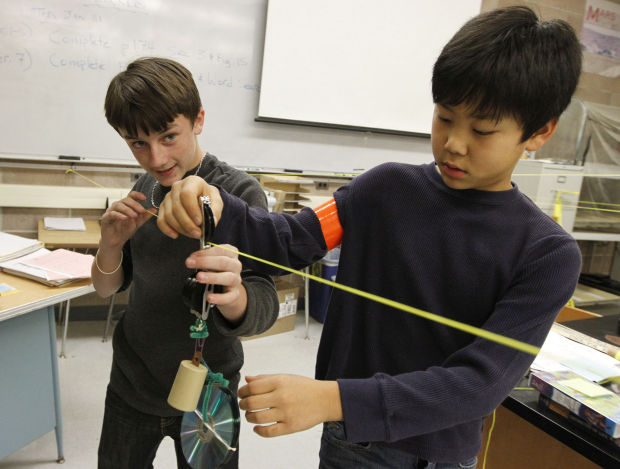 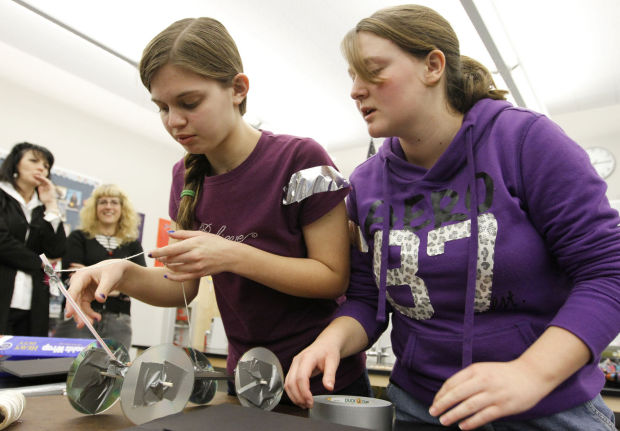 Newtoncars
Kelp Holdfast Investigation
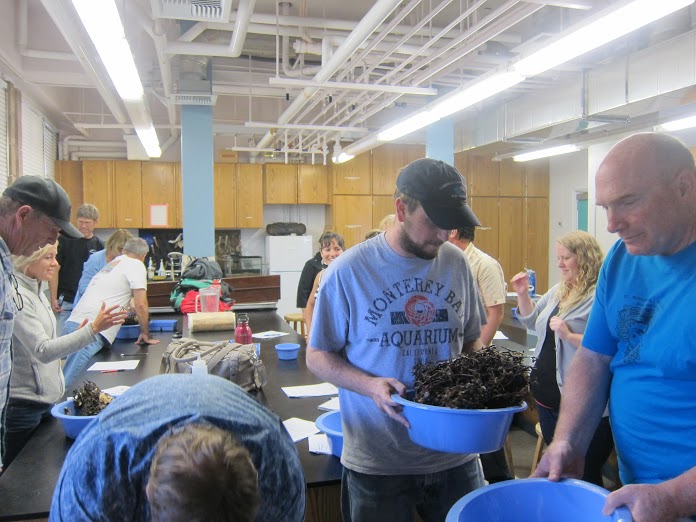 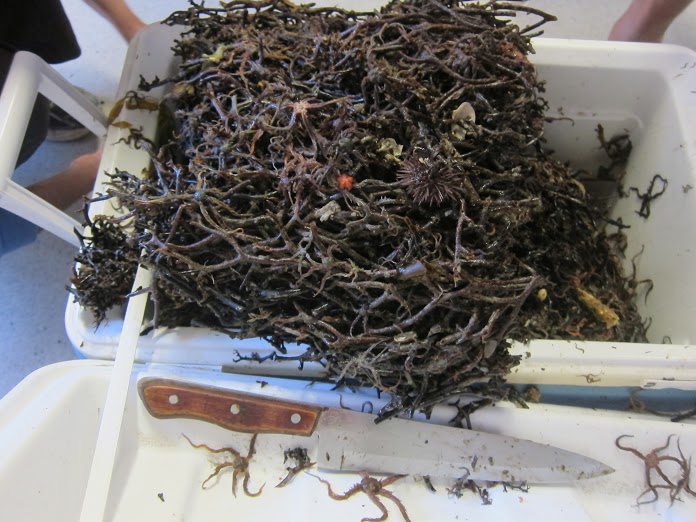 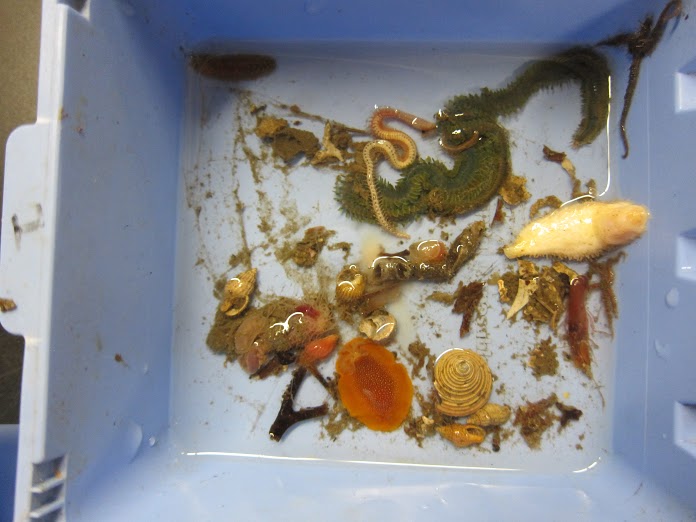 https://www.flickr.com/photos/usasef/with/14628274421/
Who are we seeking to Participate?
Teachers
Clubs
Student groups (of  approximately 2 to 6) 
Local businesses (e.g. Santa Barbara Skydive, Surf Connection, Hobby Shops, etc.).
Companies (e.g. United Launch Alliance, Raytheon, SpaceX, etc.)
Colleges and Universities (e.g. UCSB, Cal Poly, AHC)
Vandenberg AFB volunteers
Artists
Historians showing pivotal technology advancements.
How Can You Participate?
Sign-up for a class booth (e.g. Art design, Physics, Biology, Geology, New or Historic Technology, Anatomy, Chemistry, Marine Biology)
	or
Have multiple student teams sign up for individual booths. Student teams develop a hands on activity or exhibit (Show or teach a Science, Technology, Engineering, Art, or Math concept)
How Can You Participate?
Get word out and encourage teachers in art design, clubs, ROP/CTE, history & technology to sign-up for a class or student booths.

Volunteer to be a Point of Contact (POC) for your campus recruit teachers and students to sign up for booths.

Get word out to community to participate May 29 from 6 to 8 pm. Offer incentives for students and families to participate ($$, A’s).